ONA TILI
8- sinf
MAVZU: GAPNING TUZILISHIGA KO‘RA TURLARI
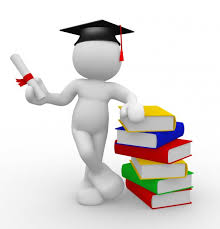 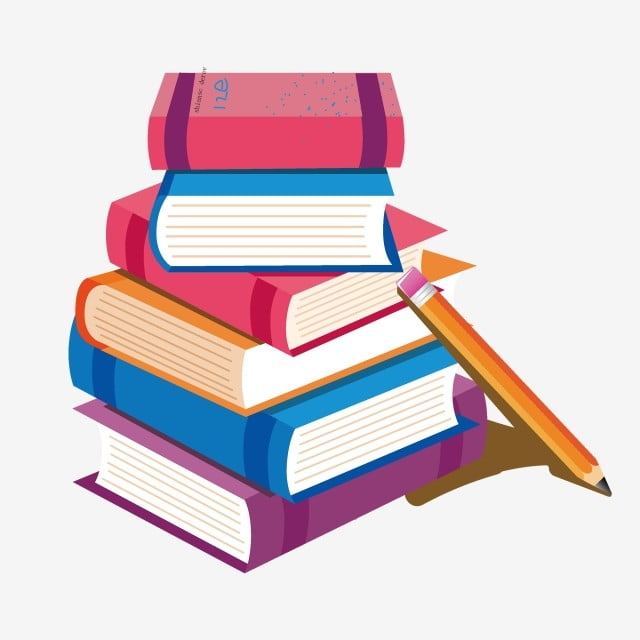 GAP NIMA?
So‘z yoki so‘zlar vositasida anglashilgan fikrdir.
grammatik jihatdan shakllangan bo‘ladi;
tugallangan ohang bilan aytiladi;
tugal fikr ifodalanadi.
So‘z
Bahor.
Esda saqlang!
Darak gap
Buyruq gap
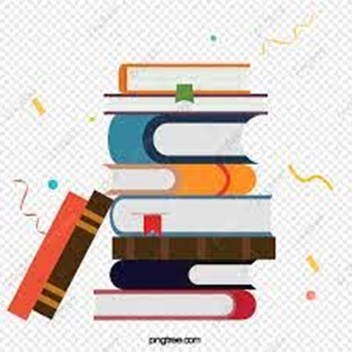 Istak gap
So‘roq gap
ESDA SAQLANG!
Gaplar bir yoki ikki grammatik asosdan tuzilishi mumkin.
Grammatik asos
Ega
Bahor keldi.
Kesim
ESDA SAQLANG!
Gaplar tuzilishiga ko‘ra 2 xil bo‘ladi.
1. Sodda gaplar
2. Qo‘shma gaplar
Sodda gaplar
Bitta shakllangan kesimga ega bo‘lgan gaplardir.
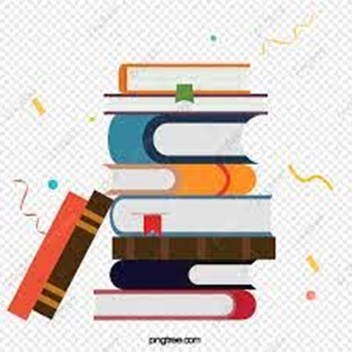 Afv deb kechurmakni aytilur.
TAHLIL
fikr
Olim keldi.
Olim uyga keldi.
grammatik asosi bitta
Olim uyga qarong‘ida keldi.
ega va kesim ham bitta
Qo‘shma gaplar
Birdan ortiq xabarni yaxlitlashtirib ifodalaydigan gaplardir.
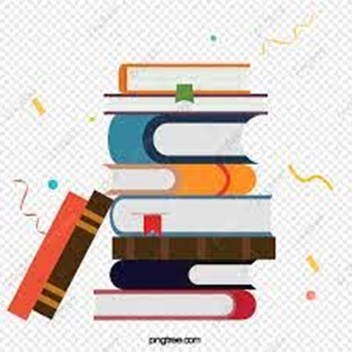 Savol – kumush, javob – oltin.
TAHLIL
Shu payt eshik ochildi va hovliga harbiycha kiyingan bir yigit kirib keldi.
2 ta grammatik asosdan iborat.
eshik, yigit: ega
ochildi, kirib keldi: kesim
39-topshiriq
Boravering, tushingizda ayon bo‘ladi, ertaga tongda kelasiz, - debdi.
Qayoqdan ayon bo‘lsin, axir, men uxlamadim, - deb javob beribdi ota.
39-topshiriq
O‘qir ekanman, bir sahifadagi murakkab fikrga hech ham tishim o‘tmadi.
Sodda gapda shakllangan zamon, shaxs-son, mayl, tasdiq-inkor belgisiga ega bo‘lgan kesim qo‘shma gapda birdan ortiq bo‘ladi.
Mustaqil bajarish uchun topshiriq:
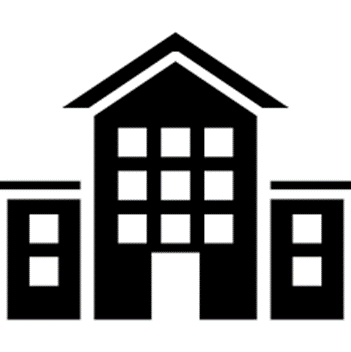 80-mashq. Berilgan sodda gaplarni  qo‘shma gapga aylantirib, qo‘shma gaplarni esa sodda gaplarga ajratib ko‘ring.